Нові слова
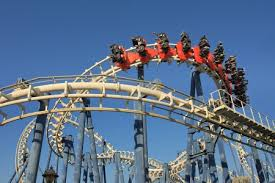 Ride a rollercoaster – кататися на гірках
Ride a horse – їздити верхи на коні
Win a prize – виграти приз
Drink lemonade – пити лимонад
Eat a burger – їсти бургер
Нова фраза:I’d like to … - я хотів би …
I’d like to go to the zoo. – Я хотів би піти до зоопарку.
I’d like to drink lemonade. – Я хотів би випити лимонаду.
I’d like to eat a burger. – Я хотів би з'їсти бургер.
I’d like to ride a horse. – Я хотів би проїхати верхи.
Наприклад: